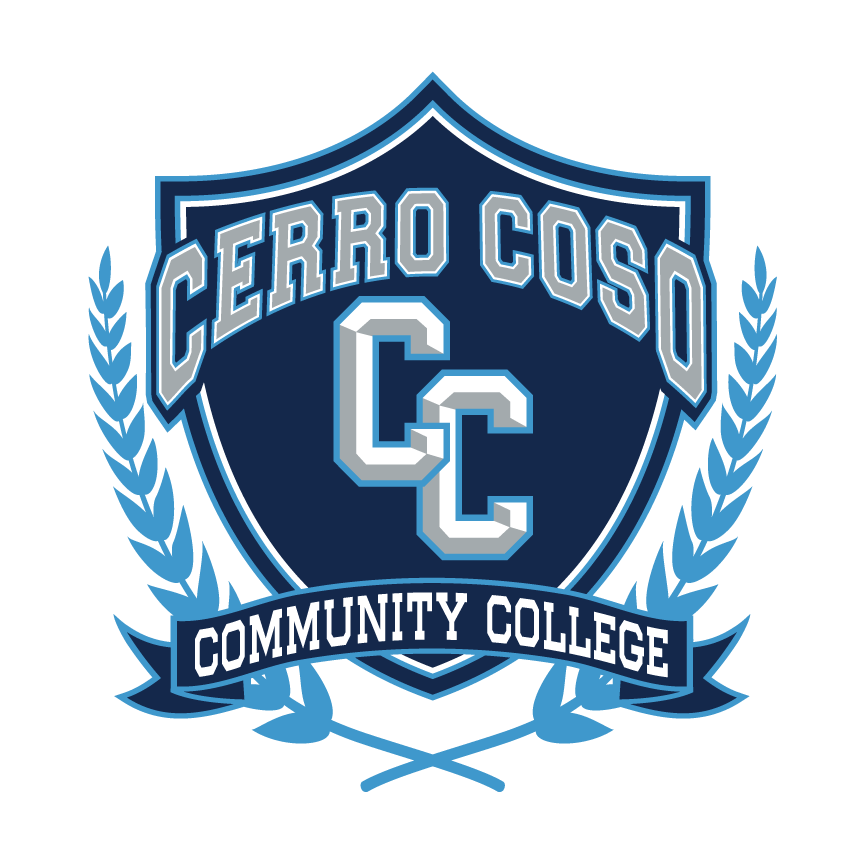 College Council
October 20, 2022
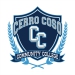 Reporting Committees
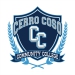 Facilities – Cody Pauxtis
September Meeting:
Spoke about Project Request.  
Concept would be that everyone could send request to facilities committee. 
This would help address AUP and long-term projects for projects year-round so that items are being addressed year-round. 
19 Oct Meeting was postponed: picking new time due to conflicts
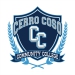 Safety & Security – Kevin King
Active Shooter/ Assailant zoom training session complete 
64 total attendees

Faculty Flex core session for Safety and Security Topics
Committee meeting discussed the possibility of adding for FALL sessions.

NARCAN opioid overdose treatment
Moving forward with training and application process

Professional Development training- De-escalation course offered by Jarrod Bowen
Meeting on Monday

Next Safety Committee meeting Nov 16
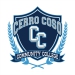 Technology Resource Team (TRT) – Mike Campbell
Last meeting 10-19-22
Discussion items
Power outage and IT impacts
IT staff 
IT AUP
Google Issue
KCCD has been notified that Google is imposing limits to KCCD's education account effective Jan 1
Possible impacts
Fiscal $1.75M annually
Delete old student accounts
Limiting storage space 
KCCD IT is working with google to identify impacts/options and to see if we can get an extension on the timeline.
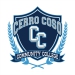 Student Equity and Achievement Committee (SEAC)– Heather Ostash
Will be reporting on the Equity Plan
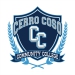 Incarcerated Students Education Program – Corey Marvin
Last met Wednesday, September 28:
Debriefed on FTES shortfall for the fall semester. While impacted partly by faculty availability, a more likely culprit was lack of in-person registration, particularly at CAC.
Reviewed practices around personal safety when teaching or providing services
Discussed 
Briefly touched on challenges around fall semester evaluations of faculty, spring scheduling parameters (no correspondence ed, woo hoo!!), and portable classrooms in the C and D yards at CCI

Next meeting: Wednesday, October 26, 3:00 – 4:30 pm
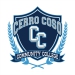 Constituency Reports
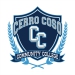 Associated Committees
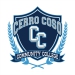 Budget Development – Chad Houck
We have not met since our last meeting
We have scheduled meetings for the rest of the term:
October 27 at 9am
November 30 at 9am
Invited to attend AUP presentations

Axiom trainings should be completed next week for 1st level requestors
Axiom trainings will be set up for each level when the previous levels are completed
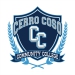 District Wide Budget Development Committee – Chad Houck
Discussed a bond issuance for Measure J
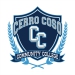 Institutional Effectiveness Committee (IEC) – Corey Marvin
Last met Thursday, September 22:​
Reviewed results on a number of important IE metrics, particularly those related to the SCFF: FTES and enrollment trends, CCPG and other supplemental measures, and number of degrees and certificates awarded and other student success measures. 
​Discussed the importance of the Targets and Tactics document and the central role it plays in relation to the committee's work 

Next meeting: Thursday, September October 27, 3:00 – 4:30 pm
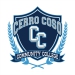 Professional Development Committee – Corey Marvin
Last met Tuesday, October 11:​​
Debriefed on the fall faculty flex day: very successful and well received. 
​Discussed requirements around faculty being "prepared" (title 5 word) to teach in the distance education environment. Faculty flex committee and academic senate interested in reviewing the current criteria we use at Cerro Coso and providing recommendations around when training is deemed sufficient.
Agreed to move ahead with an annual needs assessment (in the spring) that will, among other things, identify what in-house professional development the college community wants from different operational units. 

Next meeting: Tuesday, November 8, 3:00 – 4:30 pm
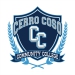 Accreditation – Corey Marvin
Has not met. 
BUT, we now have an almost finalized list of faculty and managers to act as co-writers. Once the list is finalized, a first organizational meeting can be scheduled, hopefully by the end of the semester.
The meeting with our ACCJC liaison will be set for early spring.
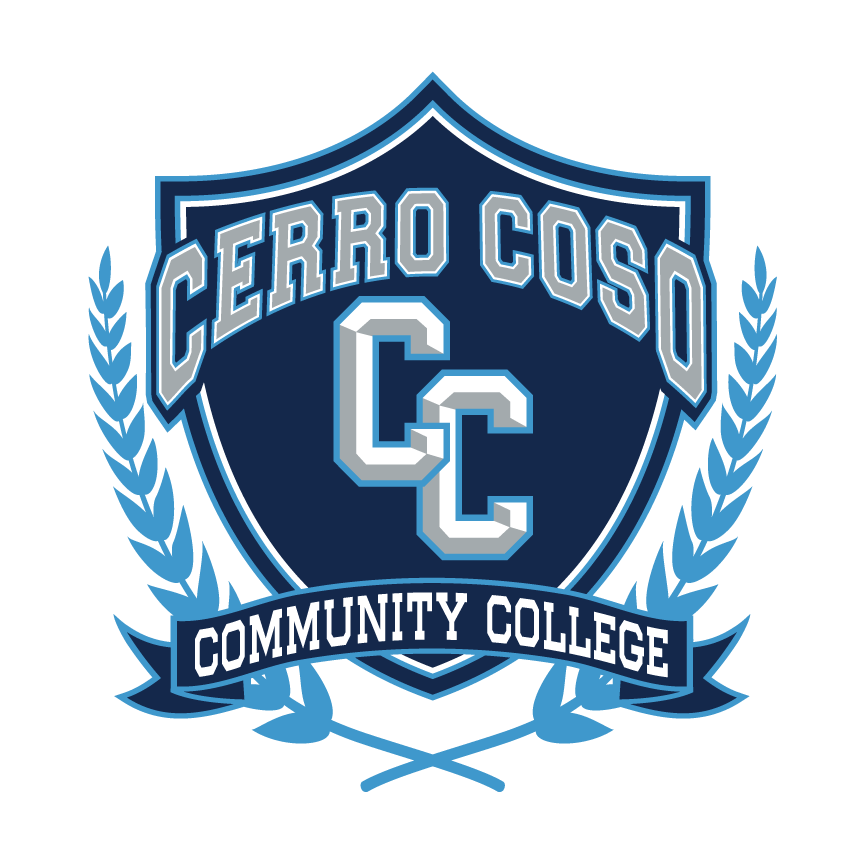 The End